TN Foundational Literacy 
November 11-15, 2024
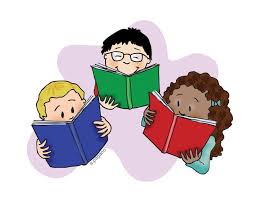 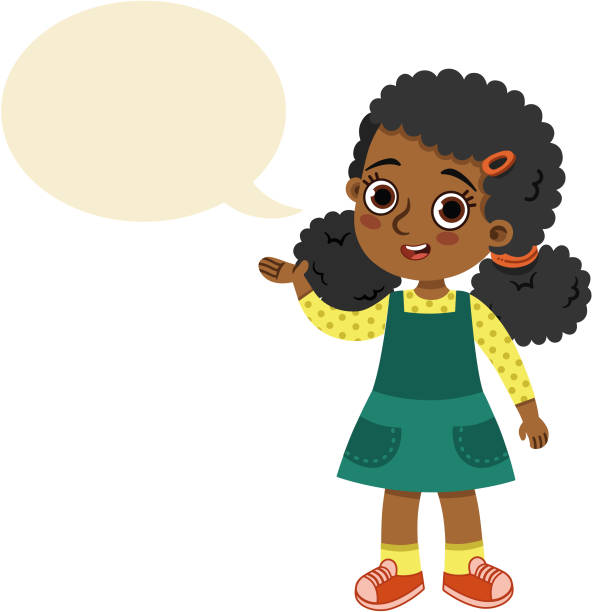 TODAY IS:
Add a timer
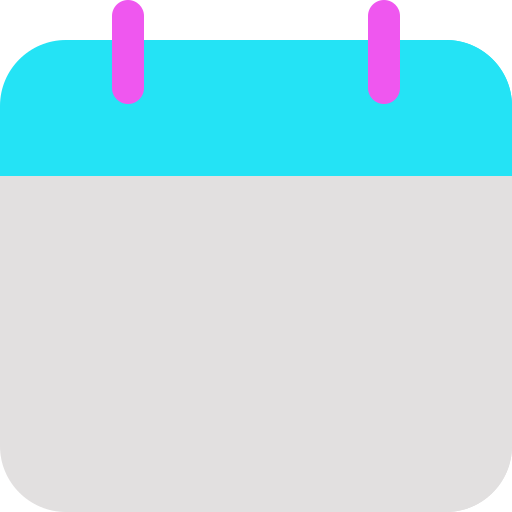 Focus Board
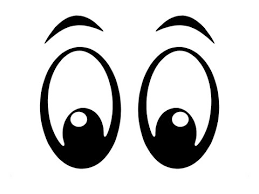 Monday
November 11, 2024
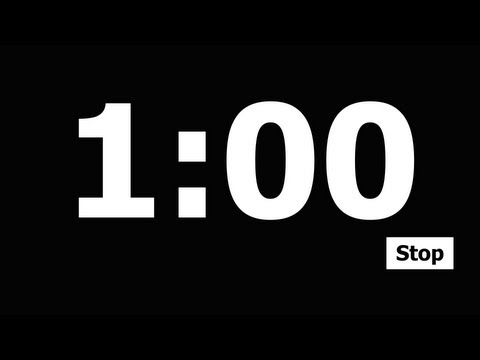 Color and Shape





red cube
Letter Bundle
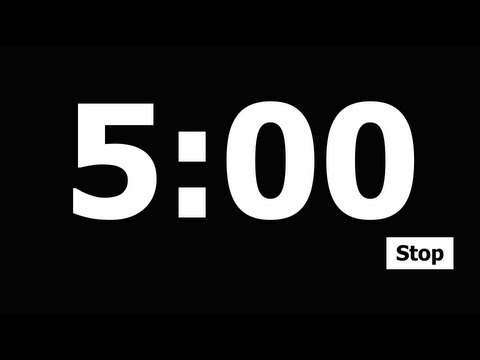 Number
1
One
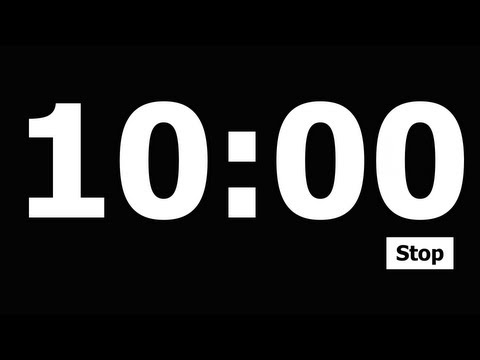 Hh
Jj
Ll
Mm
Ee
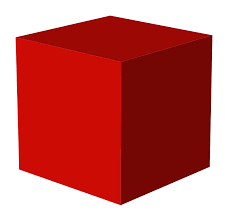 Sight Words:
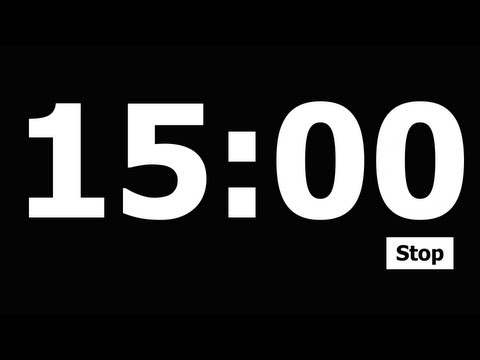 was
for
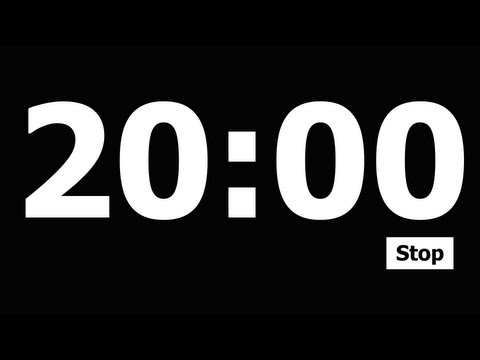 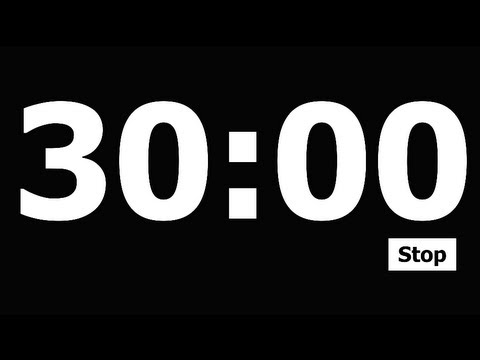 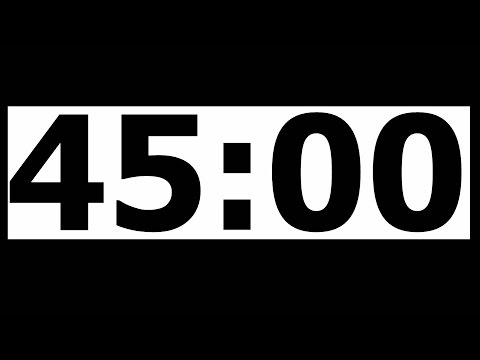 Daily 
Affirmation
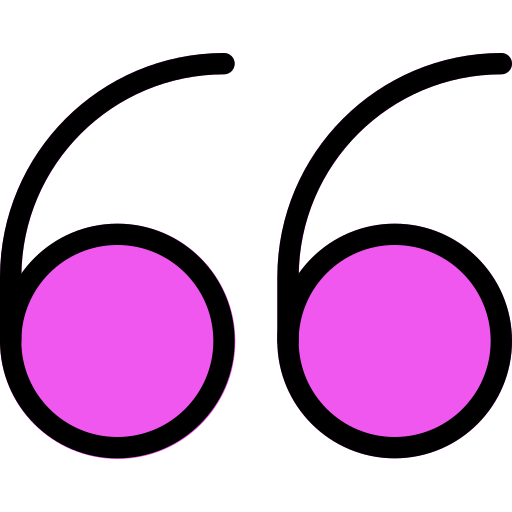 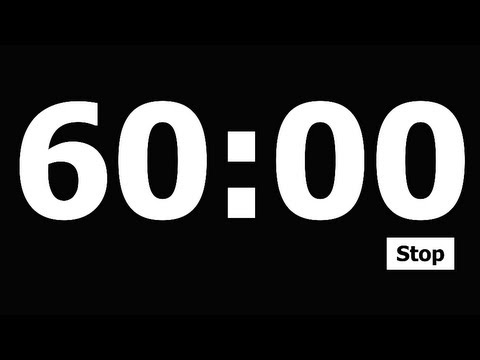 “I am special”
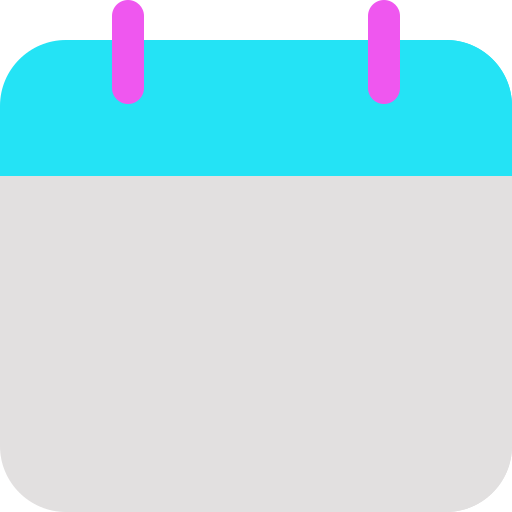 Add a timer
Today’s Lesson
Let’s Learn to Read!
TN Sounds First Vol. 1
Week 9
Day 1
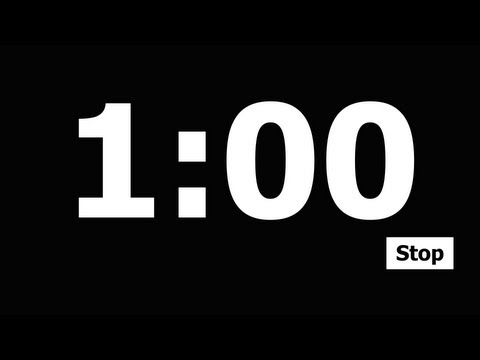 Rhyme Time!
Syllables: Break it Up!
Snatch the Sound
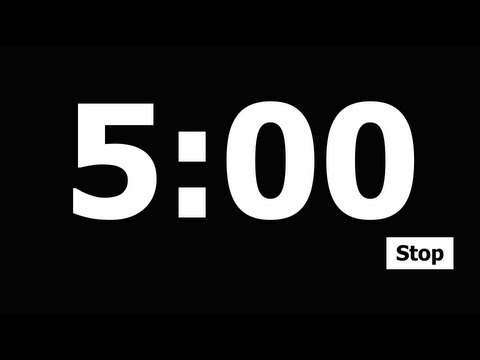 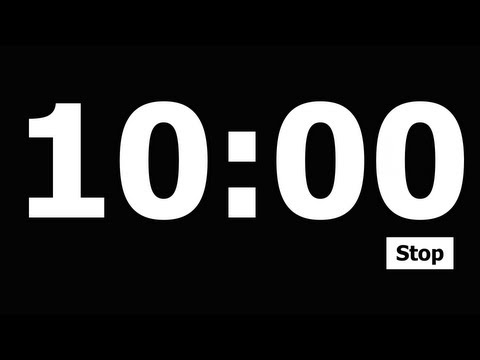 circle
slumber
powder
trumpet
bib, beb*
cat, cot
nap, nip
bad, bed
fun, run 
rip, bag 
tall, wall 
flat, jet 
big, pig
✔
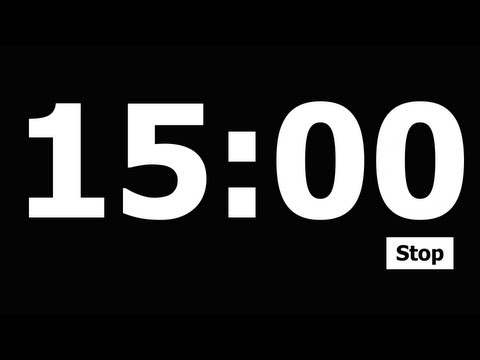 ✗
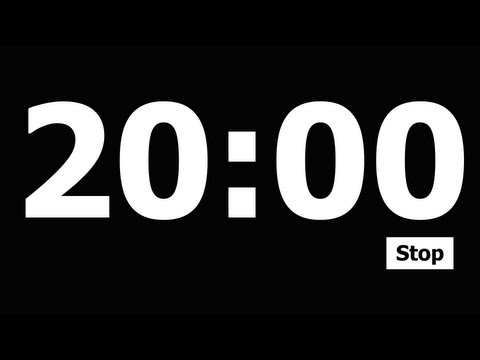 ✔
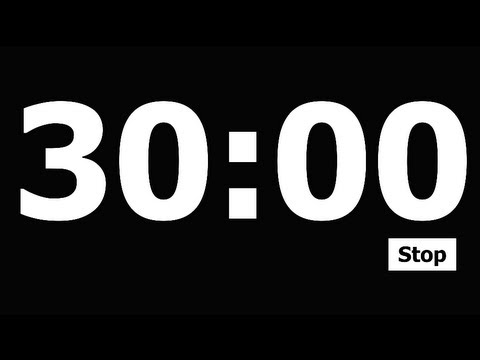 ✔
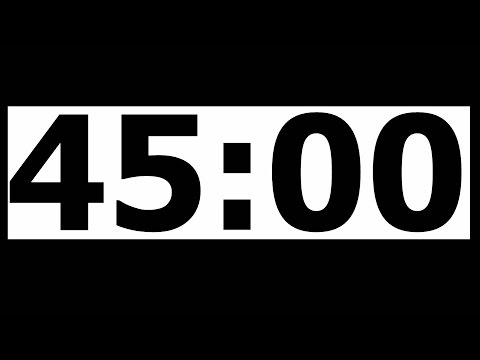 ✔
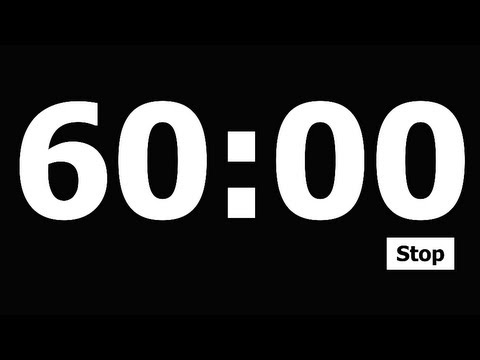 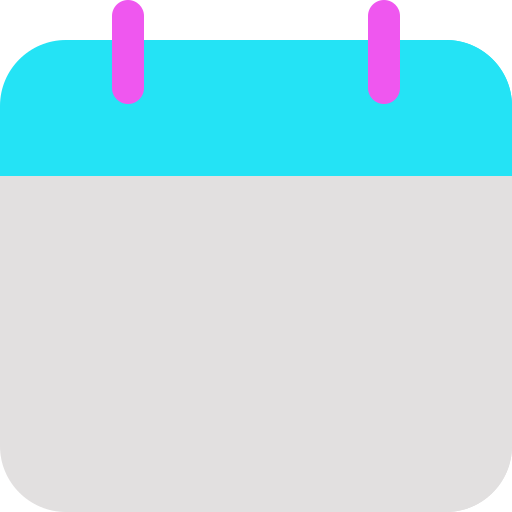 Add a timer
Let’s Learn to Read!
Today’s Lesson
TN Sounds First Vol. 1
Week 9
Day 1
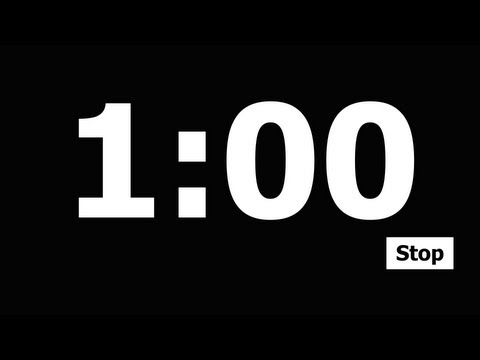 Snatch the Sound
Silly Sentence
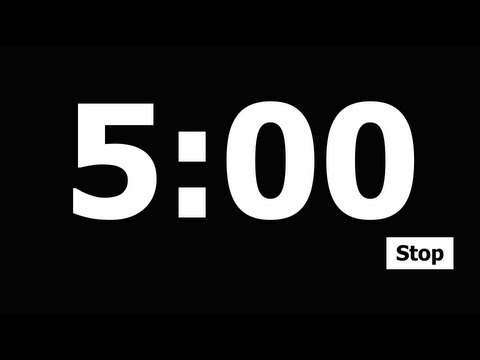 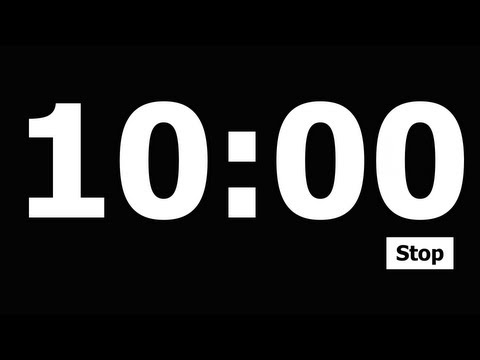 bib, beb*
cat, cot
nap, nip
bad, bed
Billie the ballet dancer baked bread.
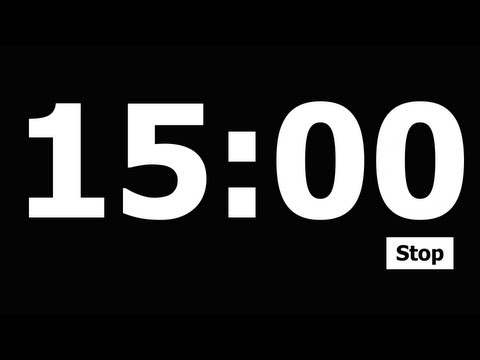 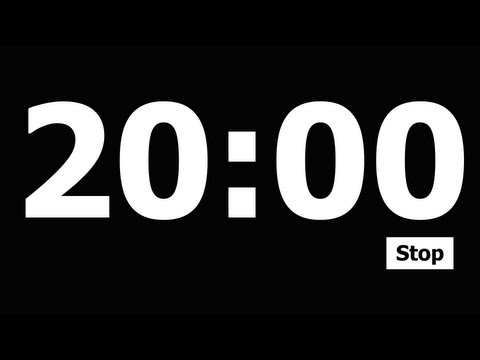 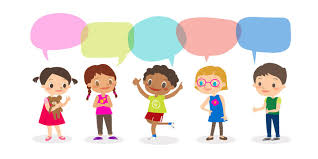 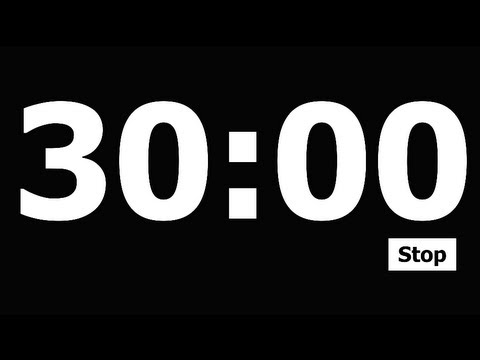 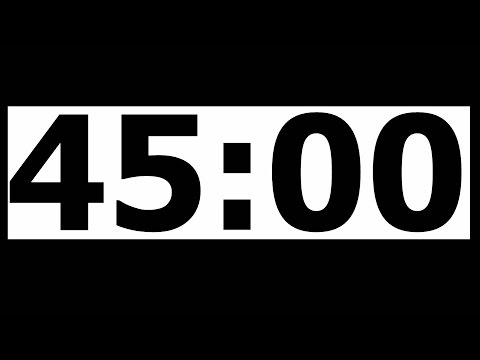 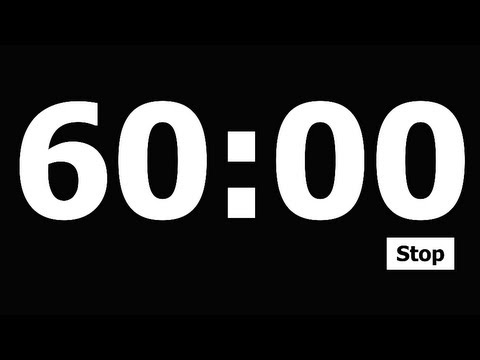 TODAY IS:
Add a timer
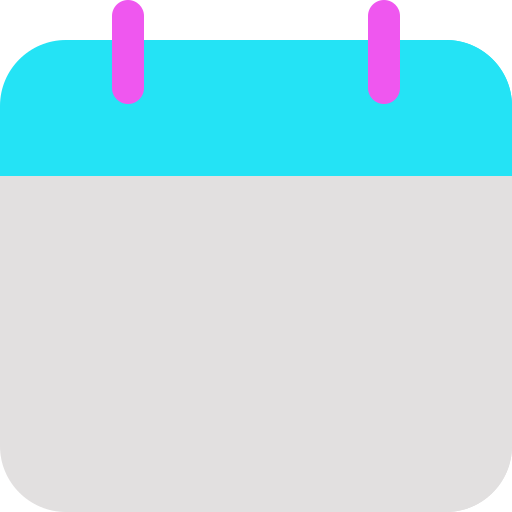 Focus Board
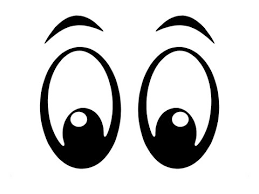 Tuesday
November 12, 2024
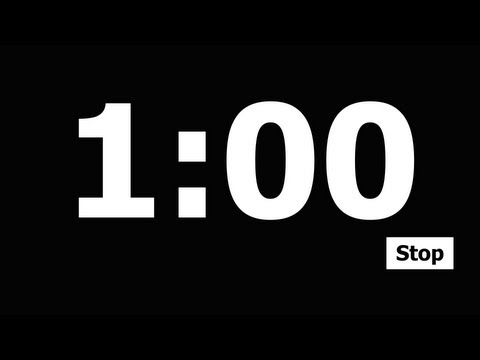 Color and Shape





red cube
Letter Bundle
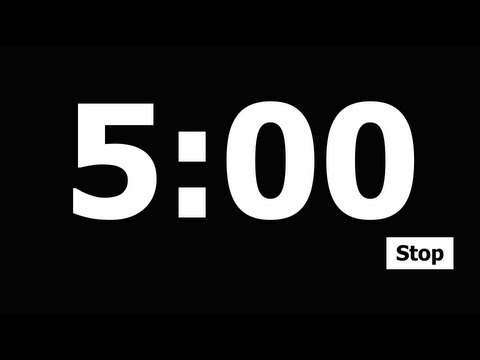 Number
1
One
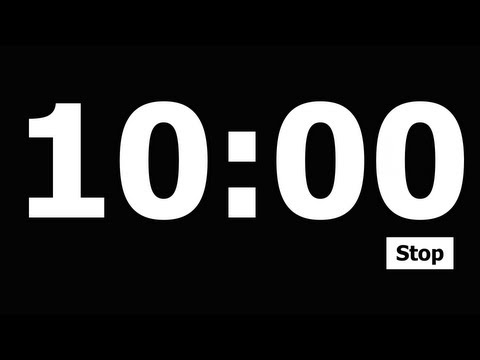 Hh
Jj
Ll
Mm
Ee
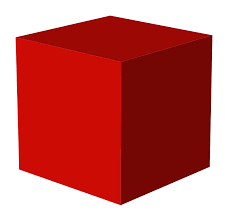 Sight Words:
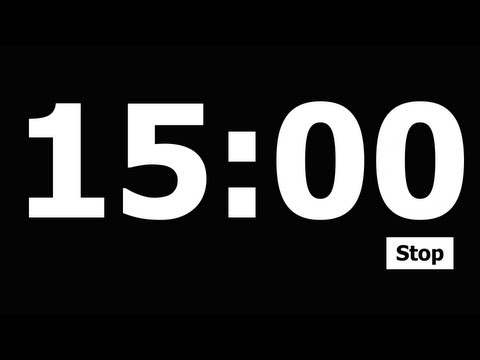 was
for
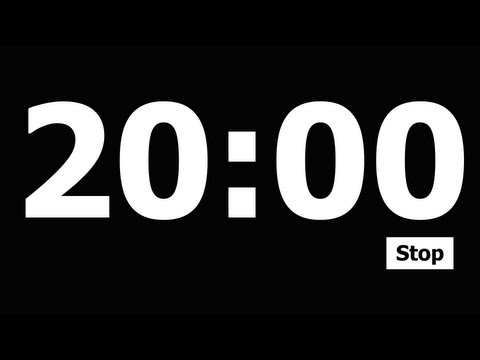 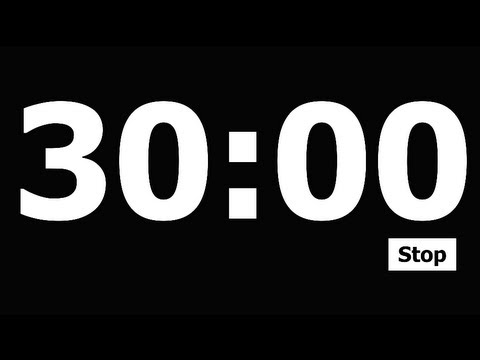 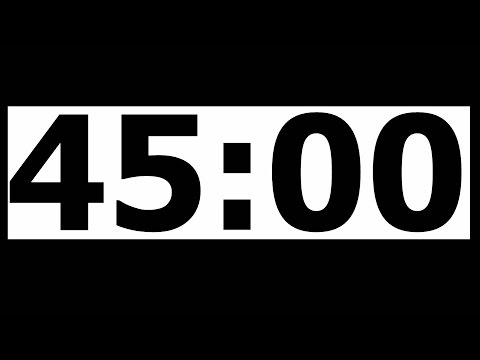 Daily 
Affirmation
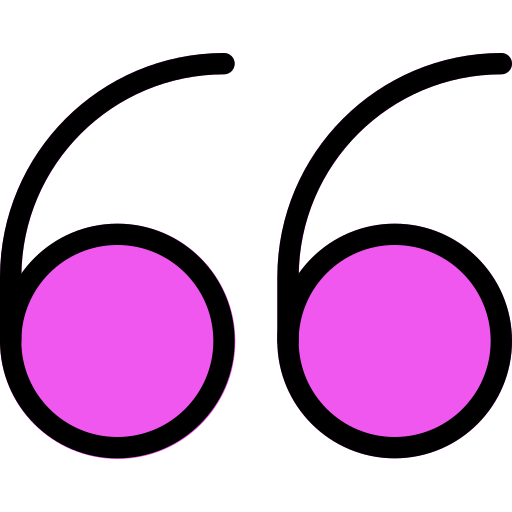 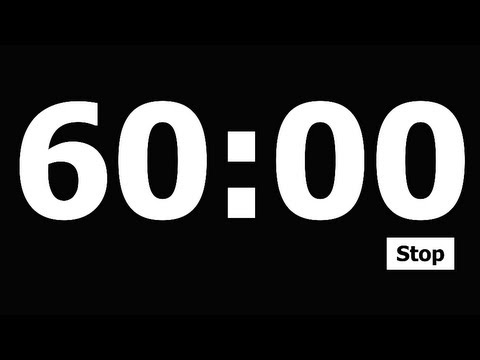 “I am special”
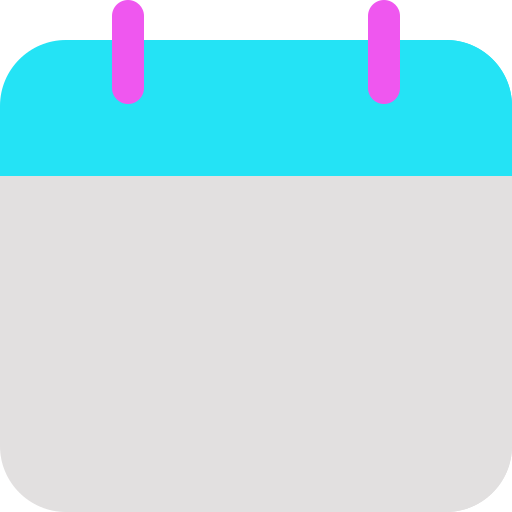 Add a timer
Today’s Lesson
Let’s Learn to Read!
TN Sounds First Vol. 1
Week 9
Day 2
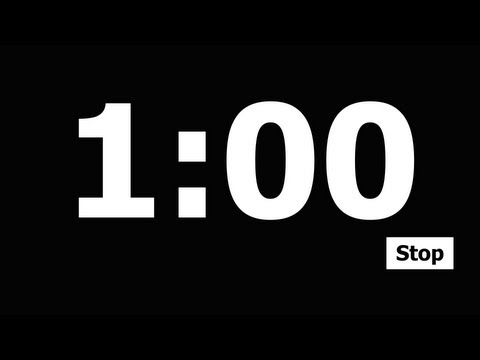 Rhyme Time!
Syllables: Break it Up!
Snatch the Sound
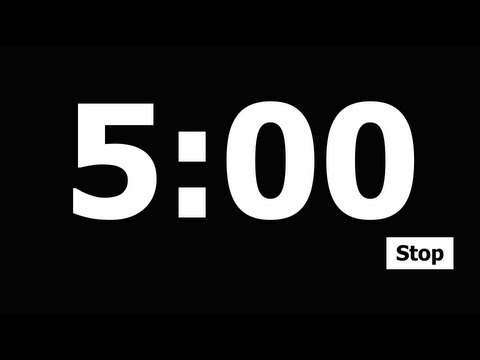 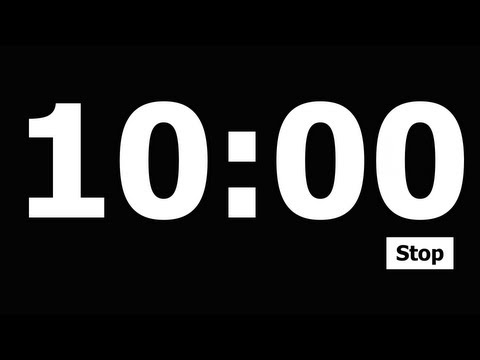 shop, stop
run, fun
go, no
cow, part
mouse, house
absent
kitten
happen
velvet
dentist
Tom, Tim
lunch, launch
pet, pit
vroom, vrim*
✔
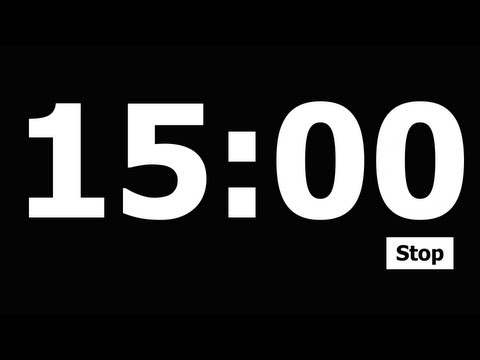 ✔
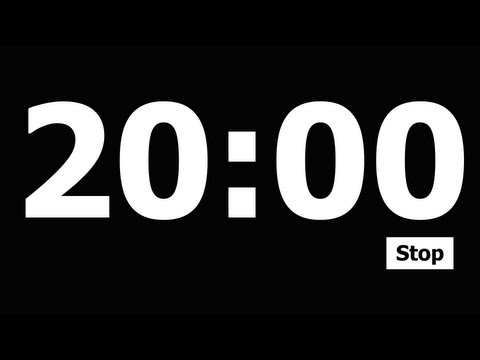 ✔
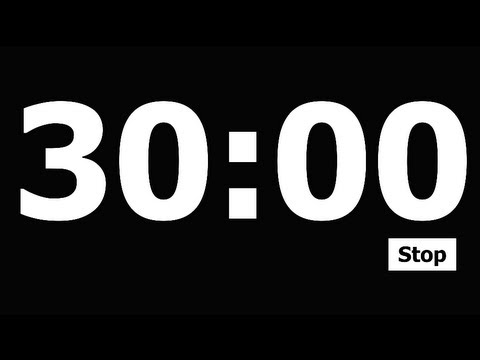 ✗
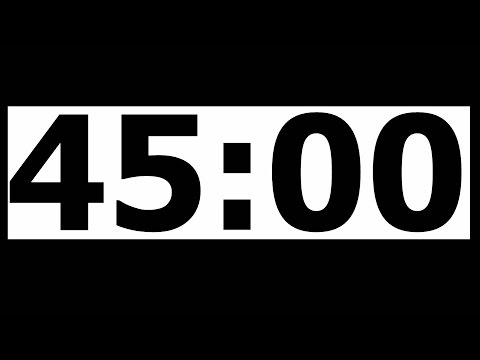 ✔
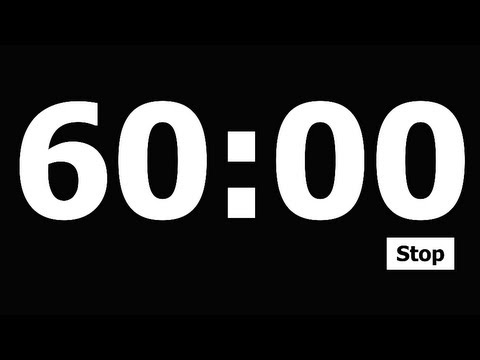 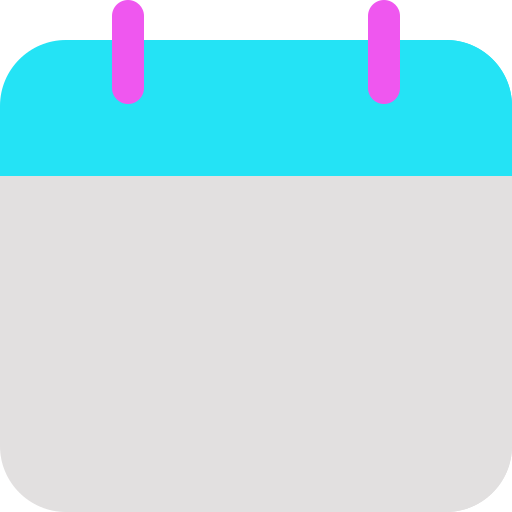 Add a timer
Let’s Learn to Read!
Today’s Lesson
TN Sounds First Vol. 1
Week 9
Day 2
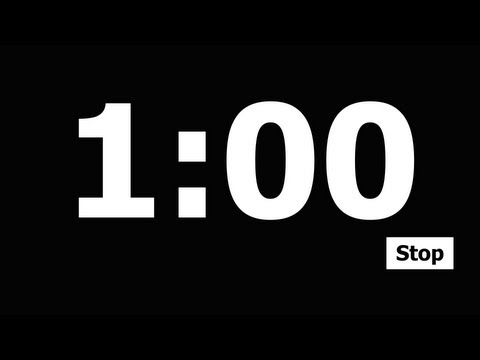 Snatch the Sound
Silly Sentence
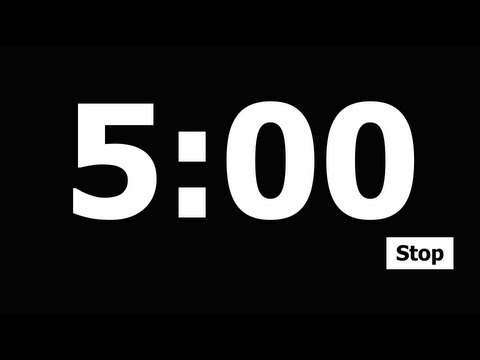 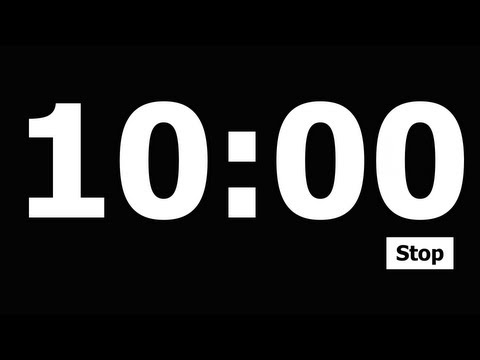 Tom, Tim
lunch, launch
pet, pit
vroom, vrim*
A family of foxes found a family of ferrets.
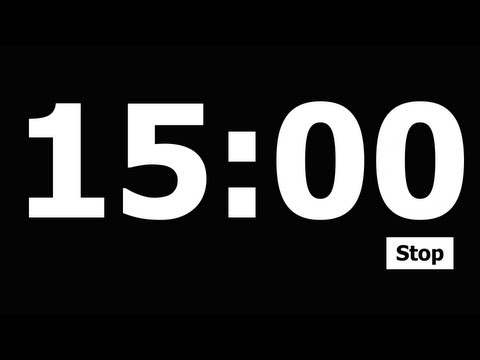 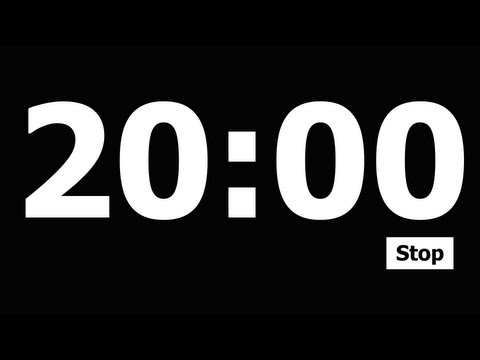 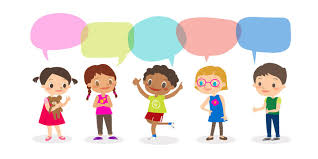 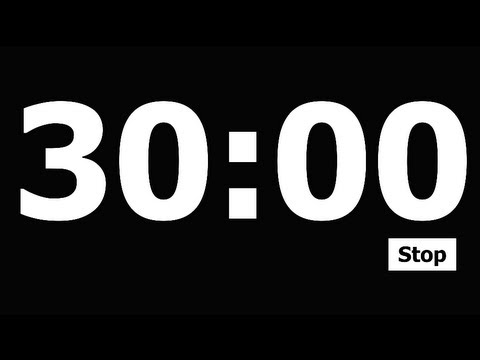 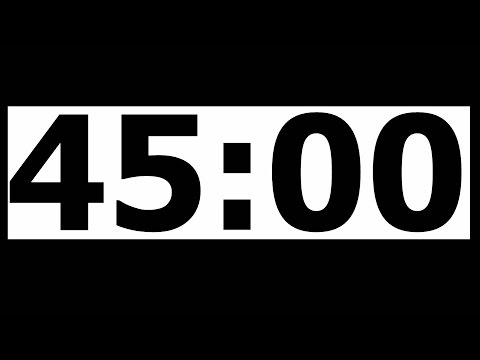 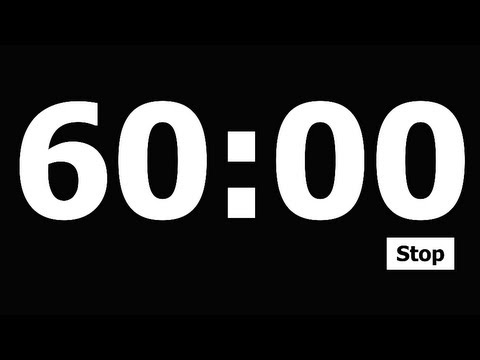 TODAY IS:
Add a timer
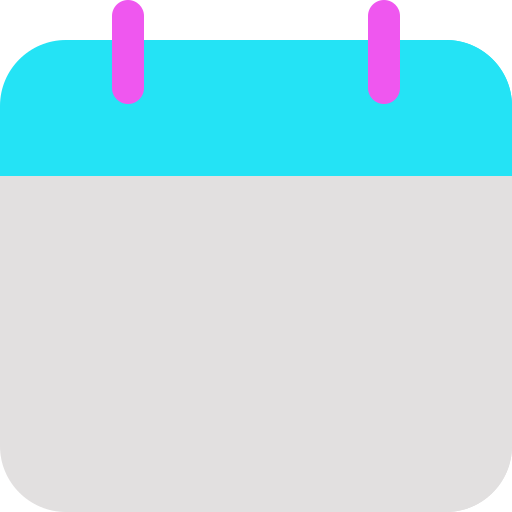 Focus Board
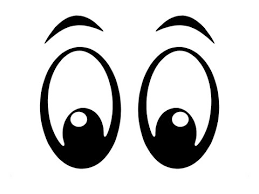 Wednesday
November 13, 2024
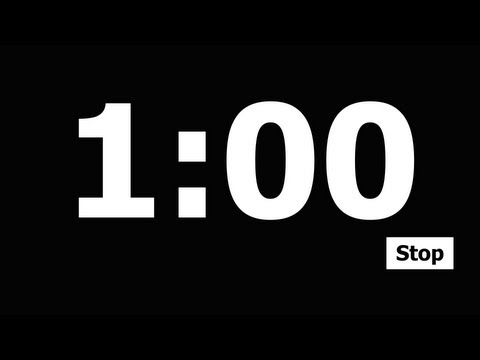 Color and Shape





red cube
Letter Bundle
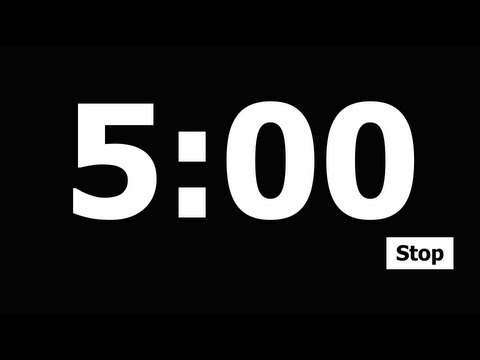 Number
1
One
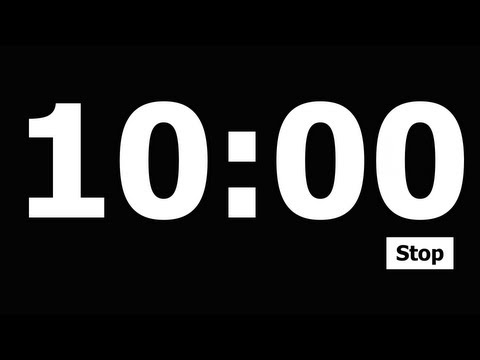 Hh
Jj
Ll
Mm
Ee
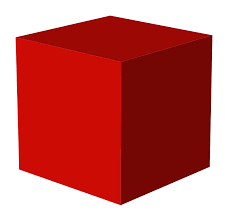 Sight Words:
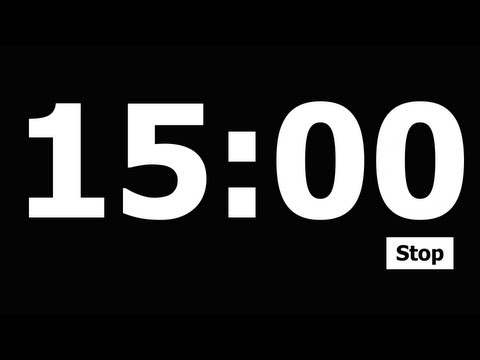 was
for
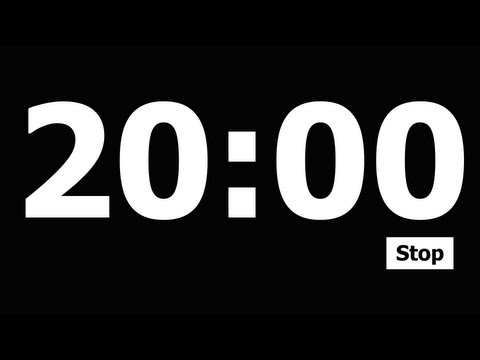 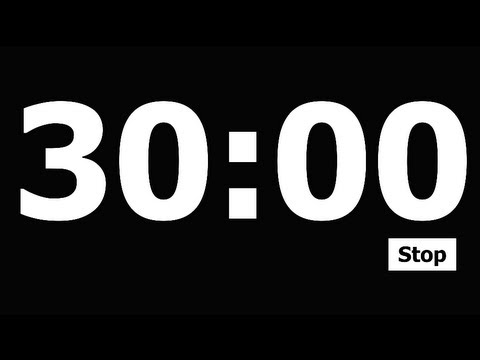 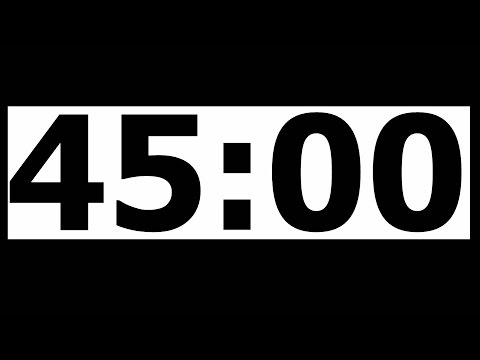 Daily 
Affirmation
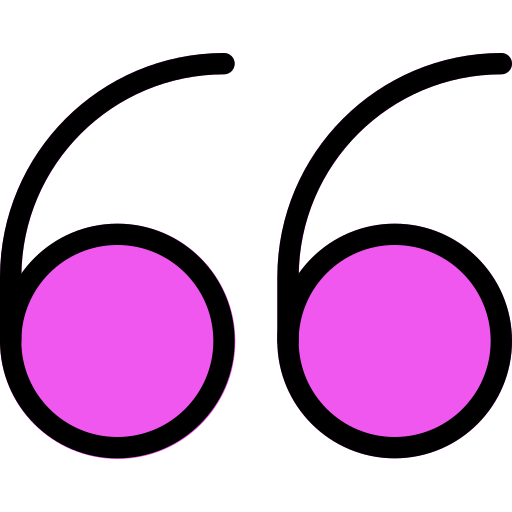 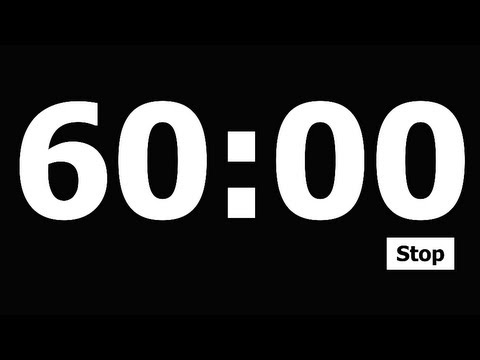 “I am special”
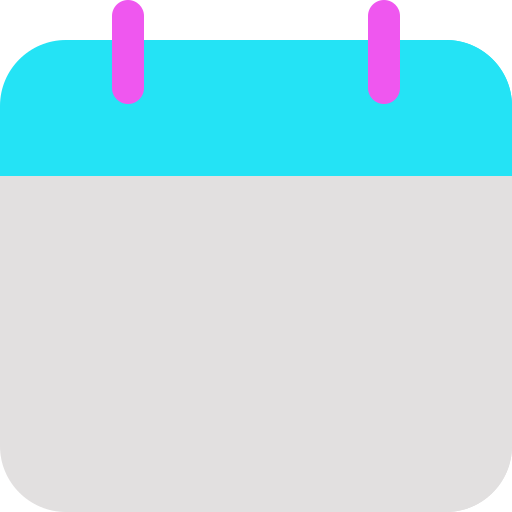 Add a timer
Today’s Lesson
Let’s Learn to Read!
TN Sounds First Vol. 1
Week 9
Day 3
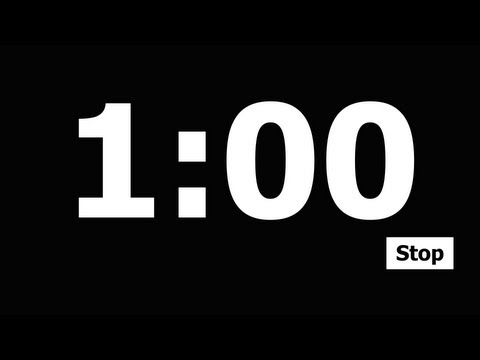 Rhyme Time!
Syllables: Break it Up!
Snatch the Sound
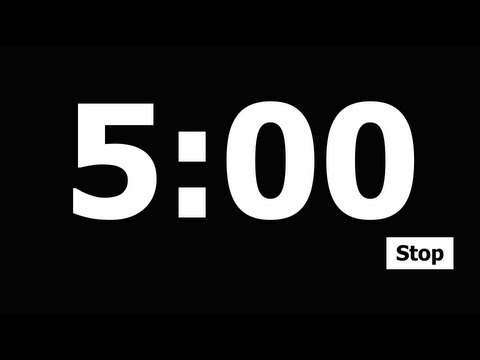 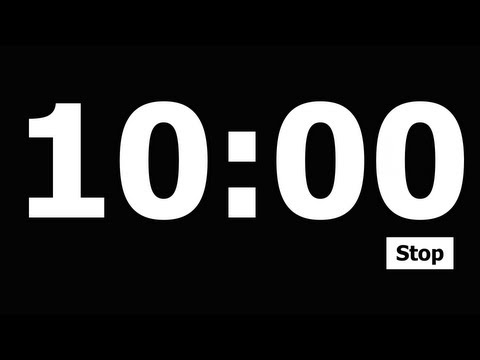 relax
hotel
apron
clover
mistake
fool, fail
sat, sit
wet, wat*
hive, have
duck, truck
seen, queen
zip, got
free, will
goose, moose
✔
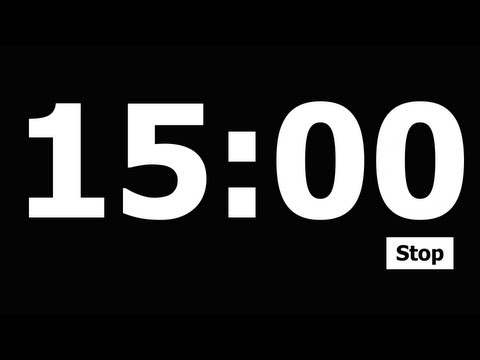 ✔
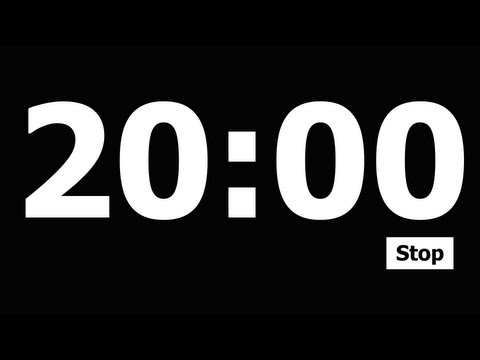 ✔
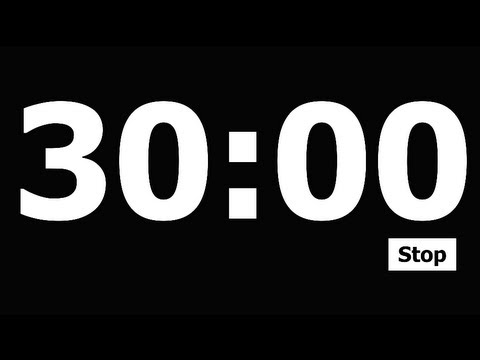 ✗
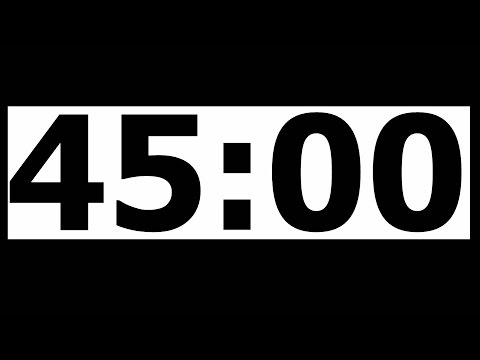 ✔
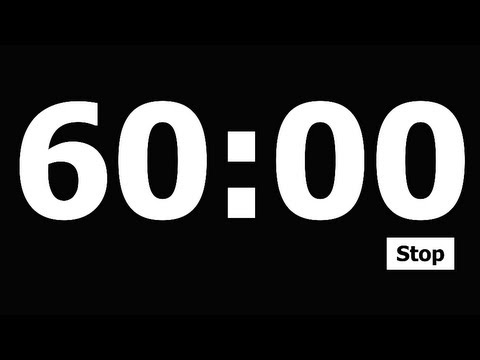 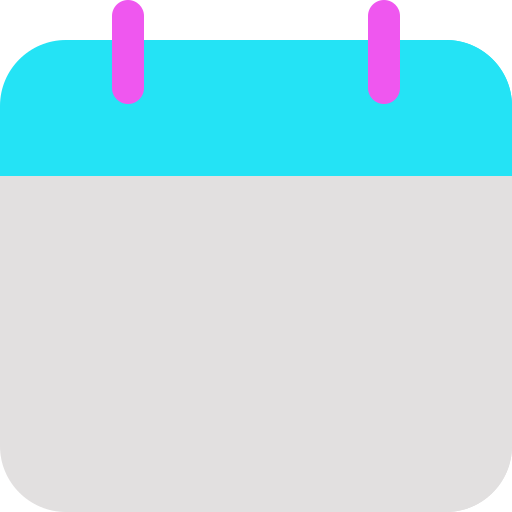 Add a timer
Let’s Learn to Read!
Today’s Lesson
TN Sounds First Vol. 1
Week 9
Day 3
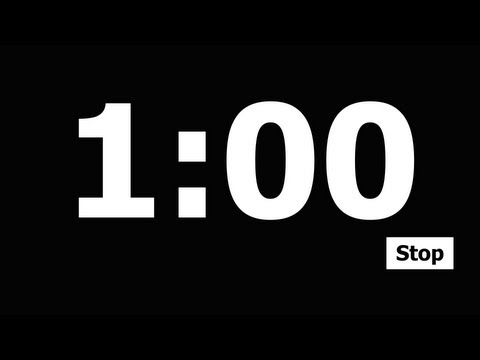 Snatch the Sound
Silly Sentence
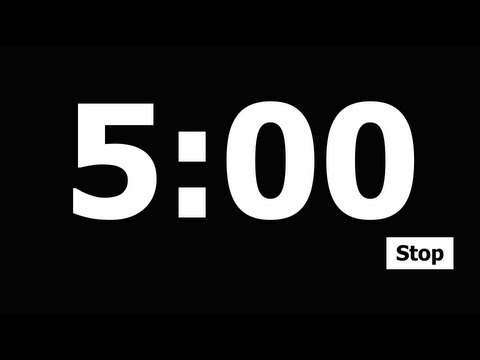 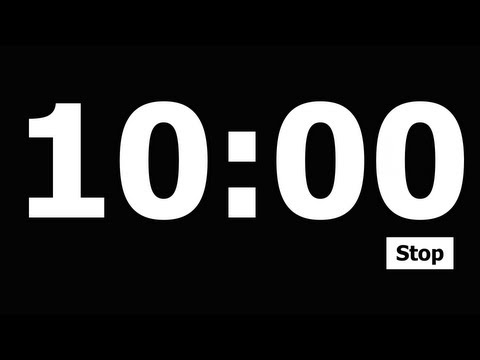 fool, fail
sat, sit
wet, wat*
hive, have
Walter Williams wanted to whisper.
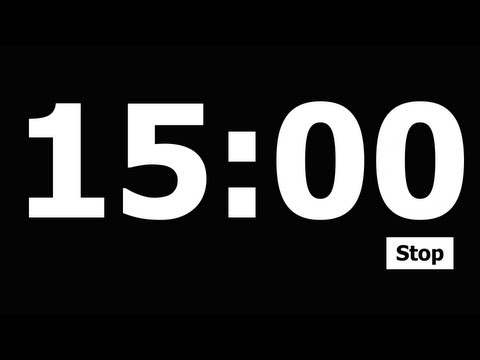 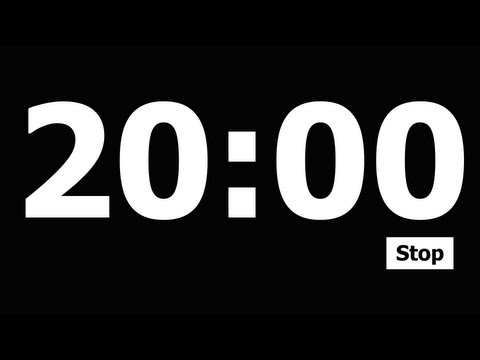 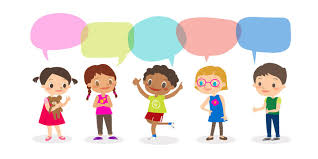 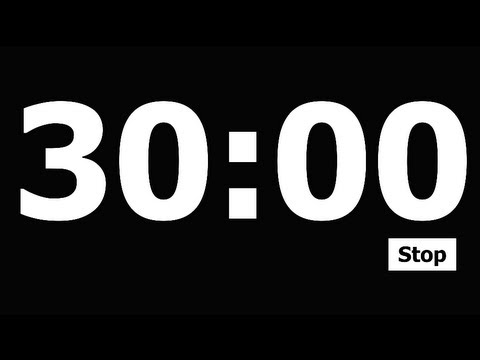 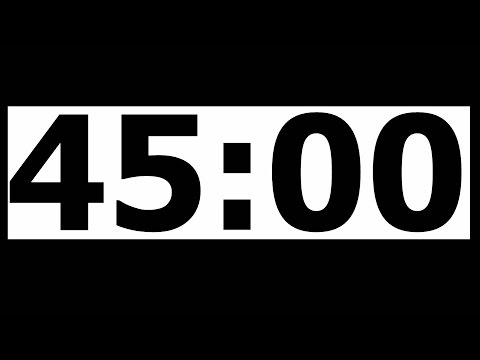 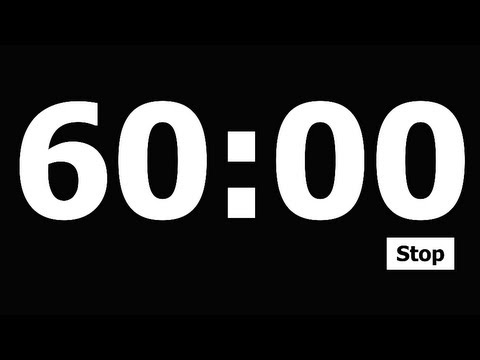 TODAY IS:
Add a timer
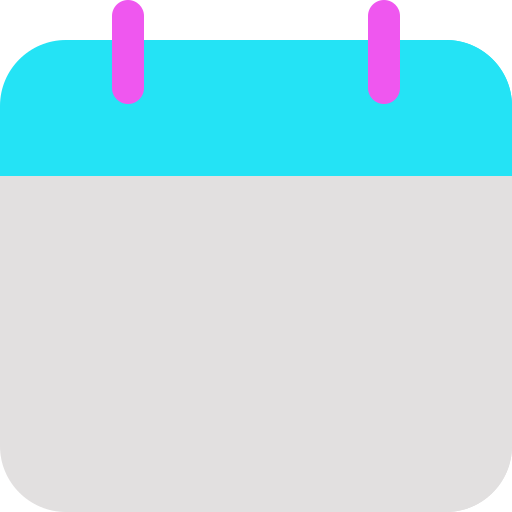 Focus Board
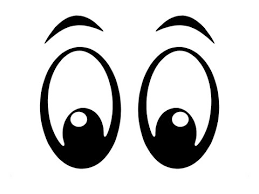 Thursday
November 14, 2024
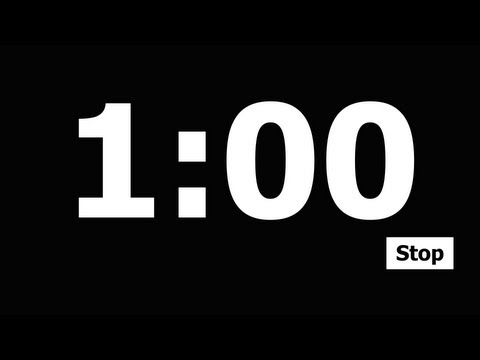 Color and Shape





red cube
Letter Bundle
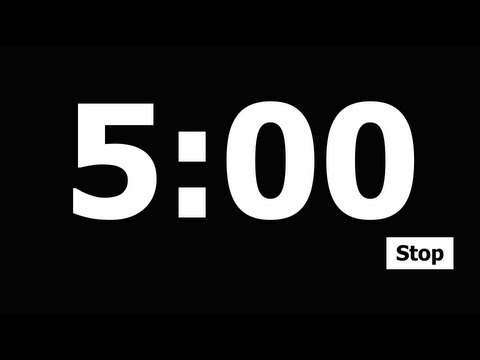 Number
1
One
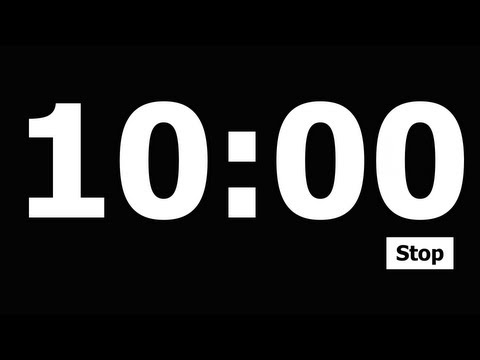 Hh
Jj
Ll
Mm
Ee
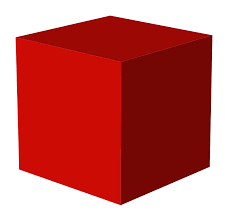 Sight Words:
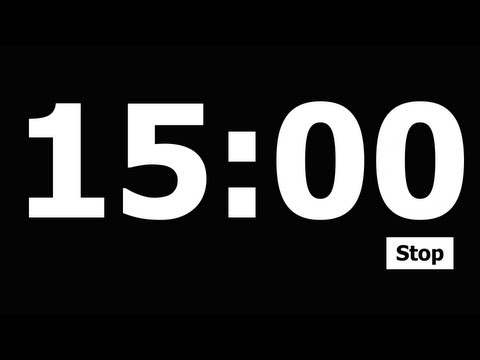 was
for
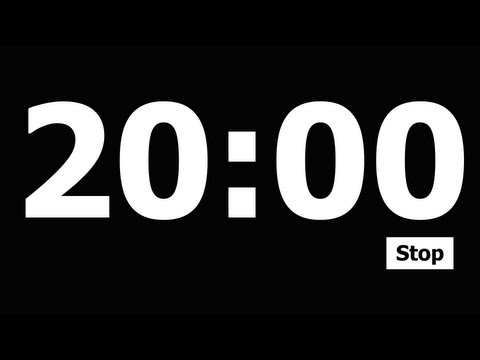 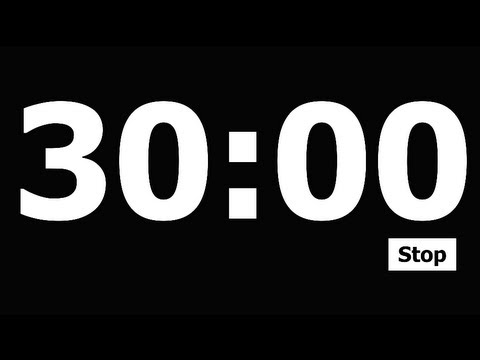 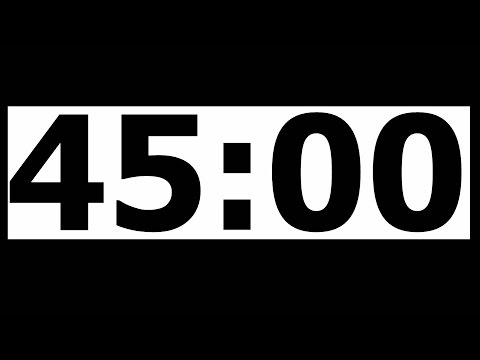 Daily 
Affirmation
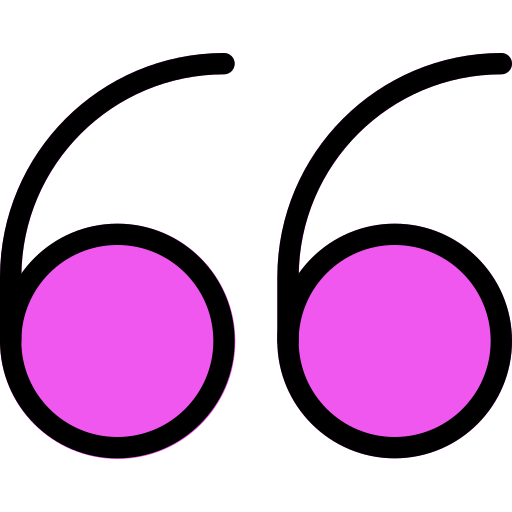 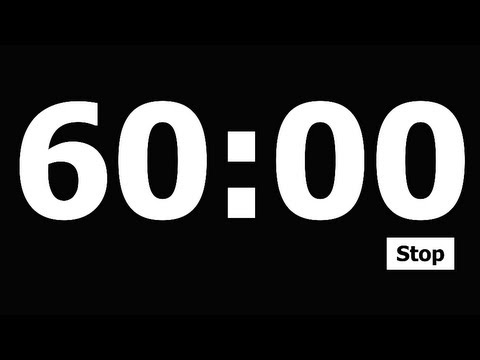 “I am special”
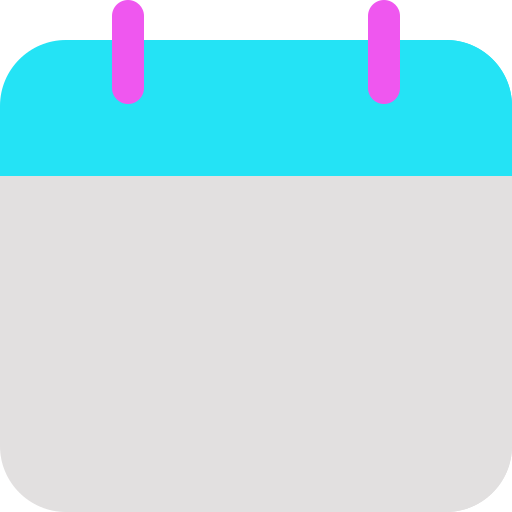 Add a timer
Today’s Lesson
Let’s Learn to Read!
TN Sounds First Vol. 1
Week 9
Day 4
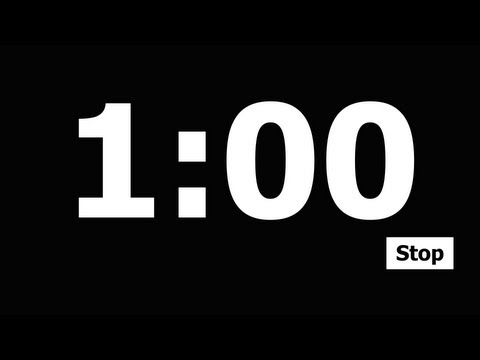 Rhyme Time!
Syllables: Break it Up!
Snatch the Sound
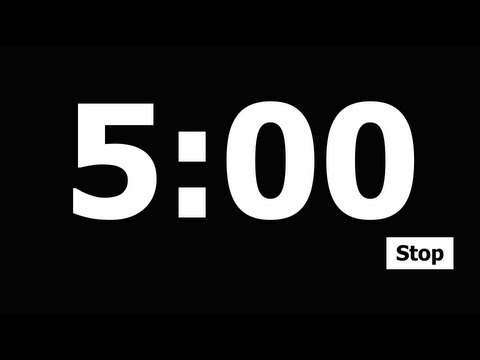 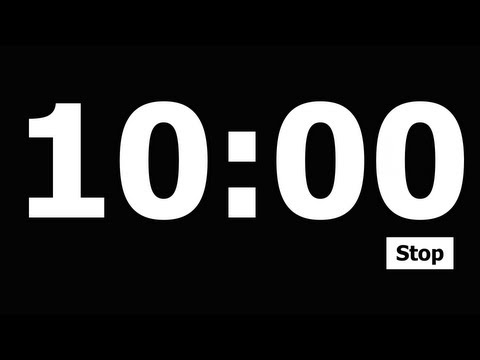 enjoy
scooter
chilly
highest
hammer
hip, hop
yet, yat*
slop, slip
wed, wod
neck, deck
glad, sad
rack, tack
cute, time
long, joy
✔
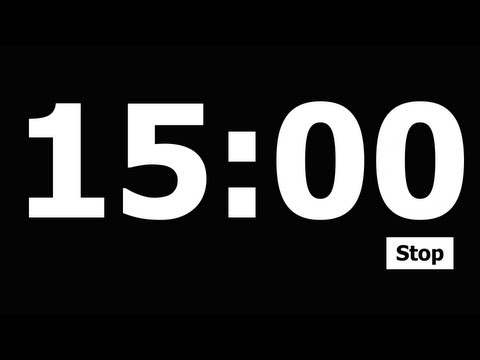 ✔
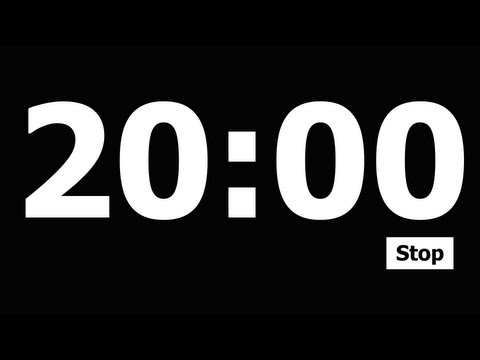 ✔
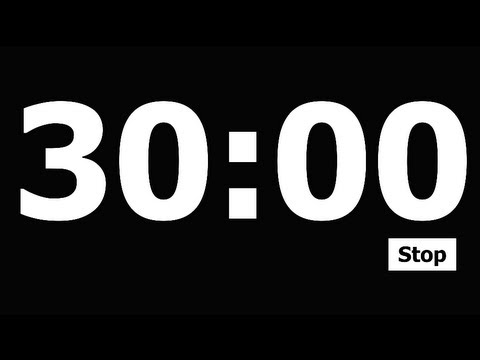 ✗
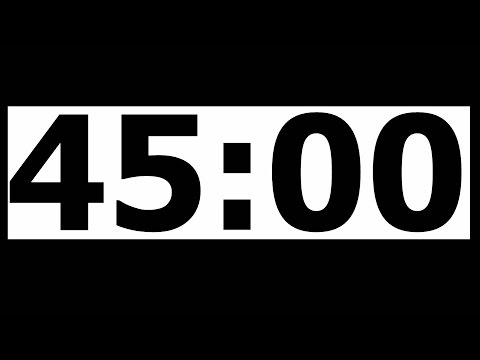 ✔
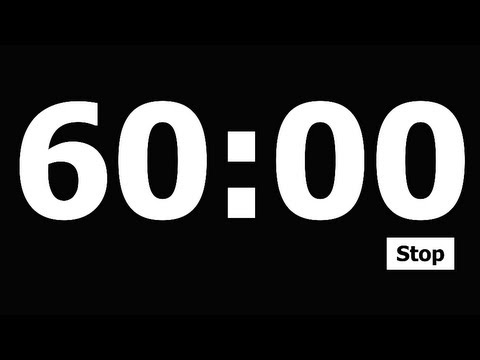 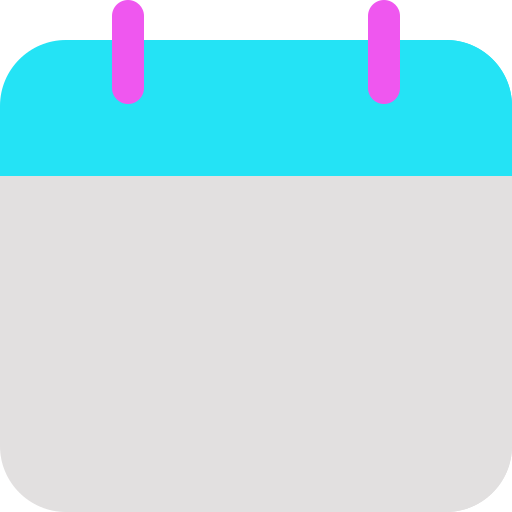 Add a timer
Let’s Learn to Read!
Today’s Lesson
TN Sounds First Vol. 1
Week 9
Day 4
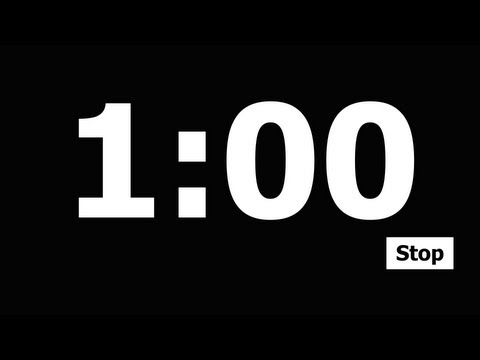 Snatch the Sound
Silly Sentence
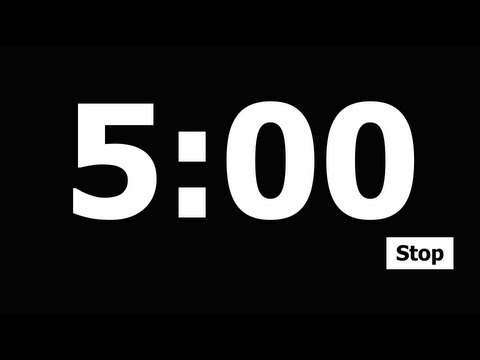 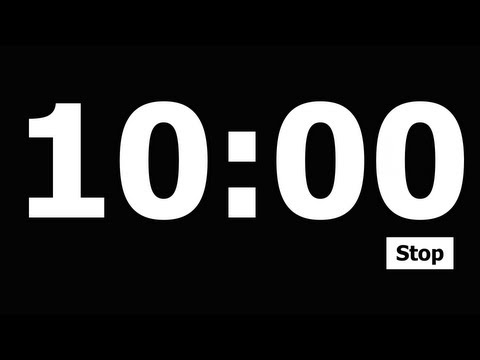 hip, hop
yet, yat*
slop, slip
wed, wod
Ding dong the doorbell rang.
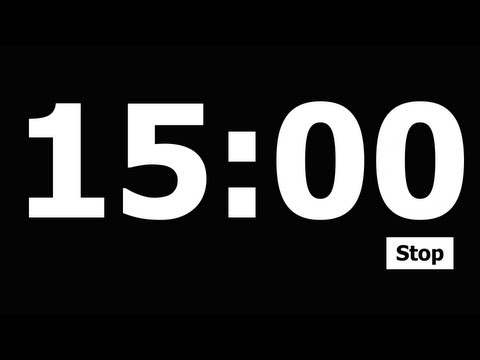 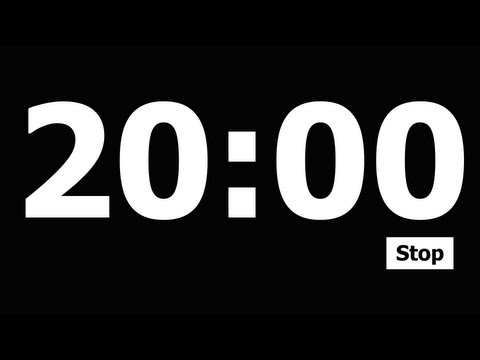 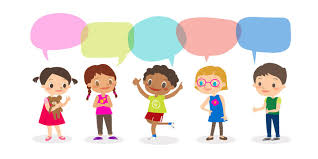 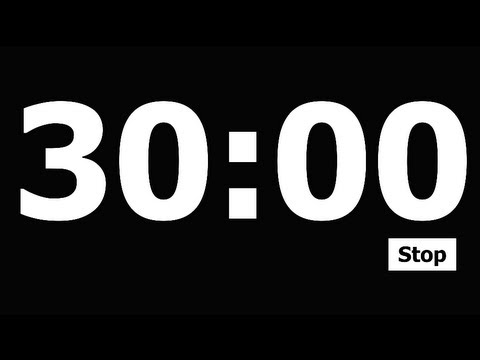 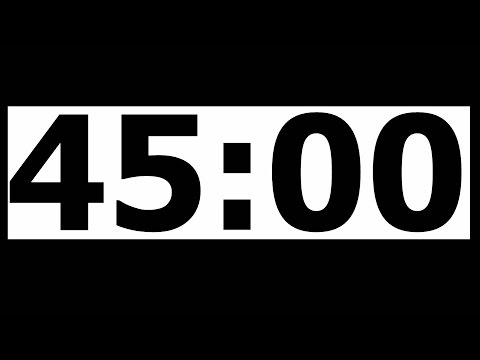 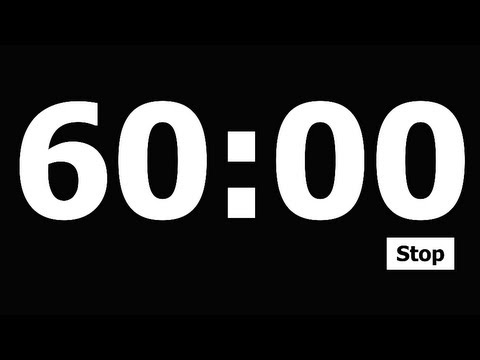 TODAY IS:
Add a timer
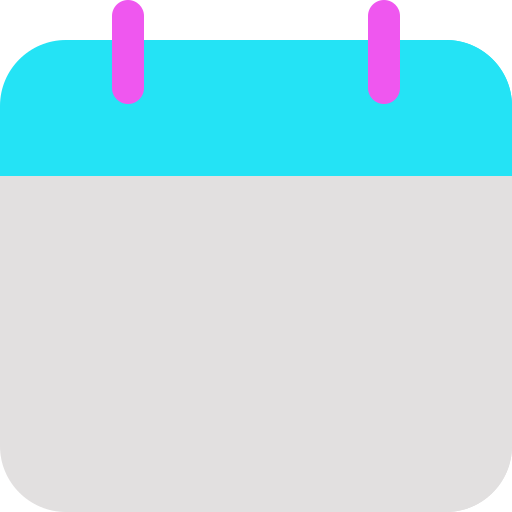 Focus Board
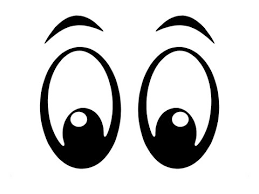 Friday
November 15, 2024
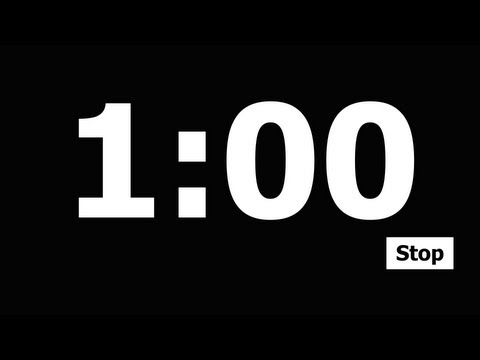 Color and Shape





red cube
Letter Bundle
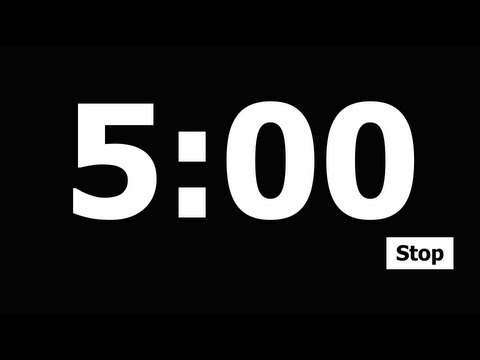 Number
1
One
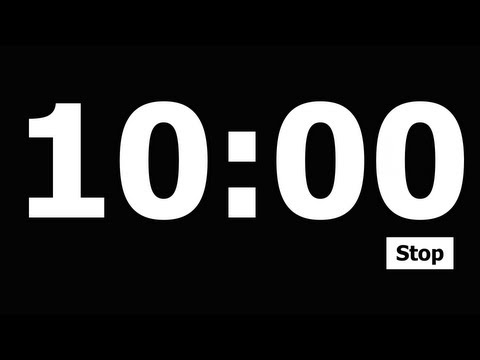 Hh
Jj
Ll
Mm
Ee
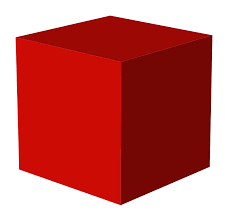 Sight Words:
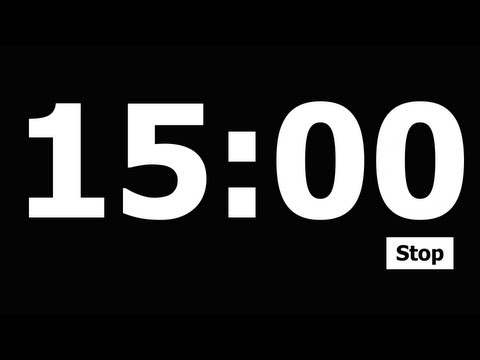 was
for
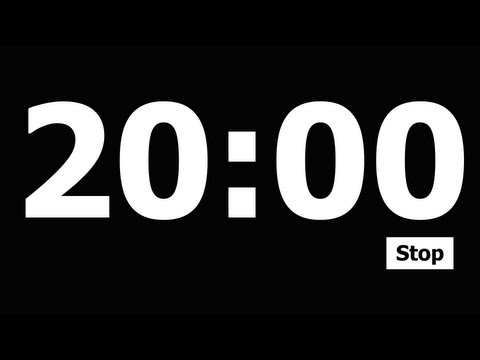 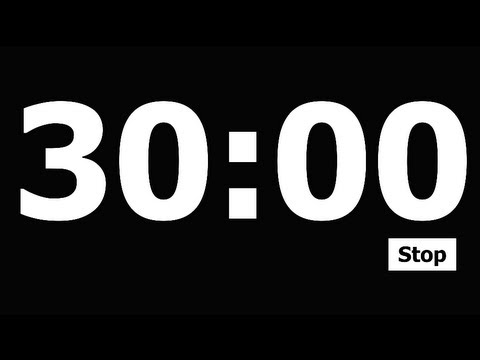 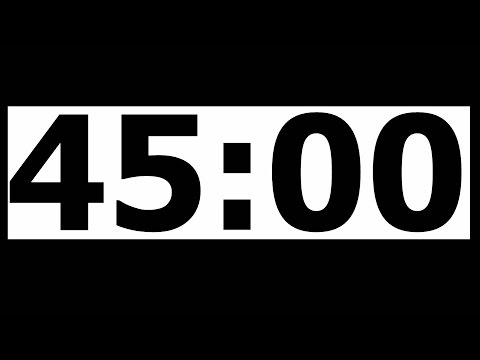 Daily 
Affirmation
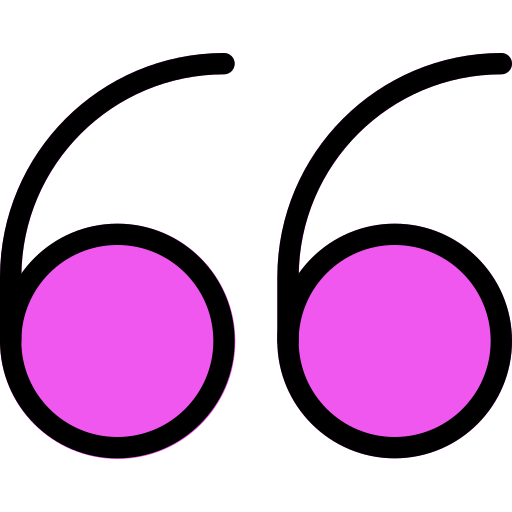 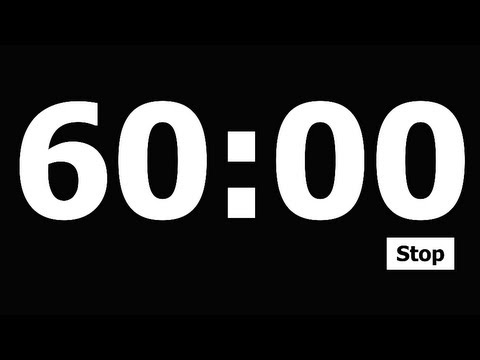 “I am special”
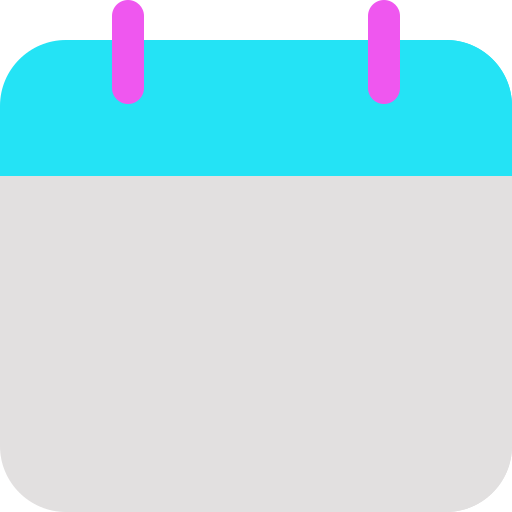 Add a timer
Today’s Lesson
Let’s Learn to Read!
TN Sounds First Vol. 1
Week 9
Day 5
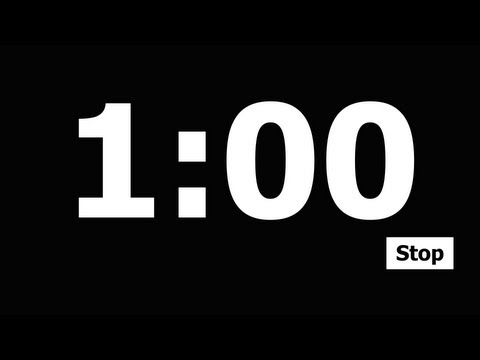 Rhyme Time!
Syllables: Break it Up!
Snatch the Sound
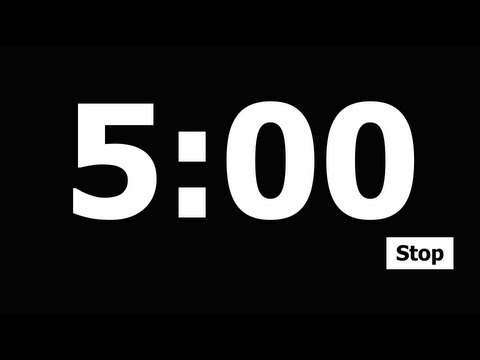 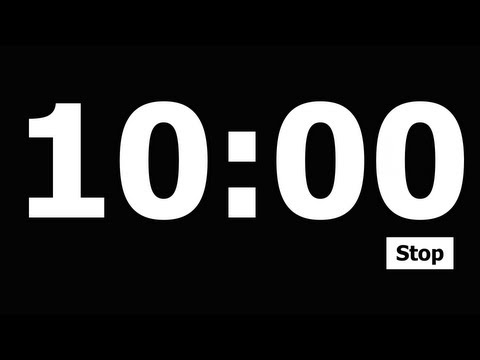 magic
lazy
prepare
chicken
rocket
met, meet
bunch, bench
got, gut
jet, jat*
slow, know
base, dog
slick, trick
green, sky
gum, yum
✔
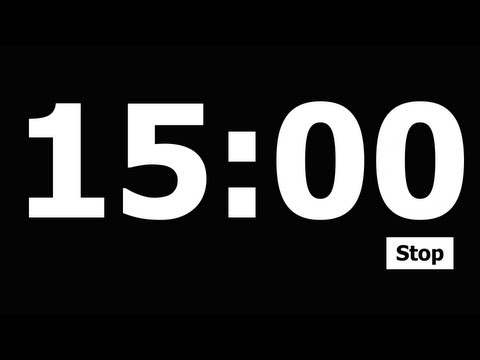 ✗
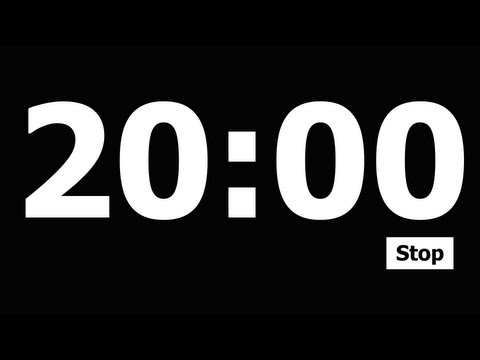 ✔
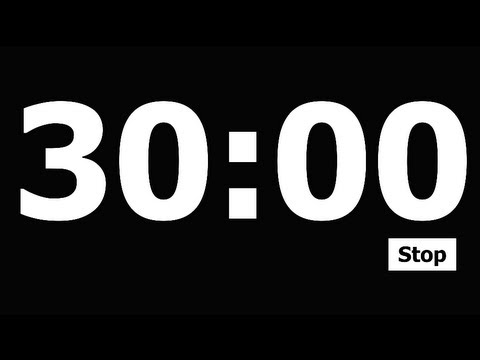 ✗
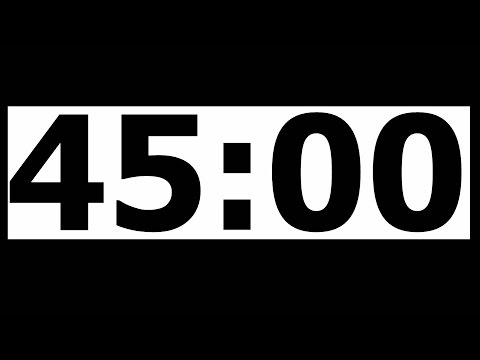 ✔
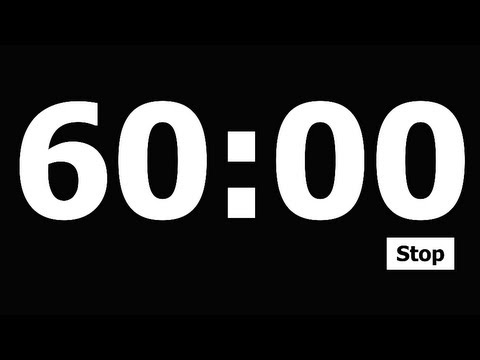 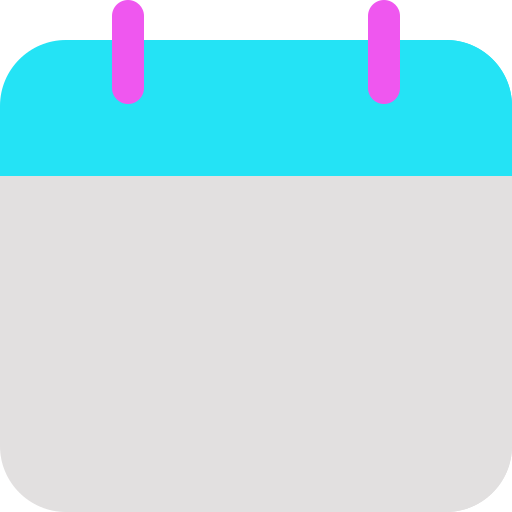 Add a timer
Let’s Learn to Read!
Today’s Lesson
TN Sounds First Vol. 1
Week 9
Day 5
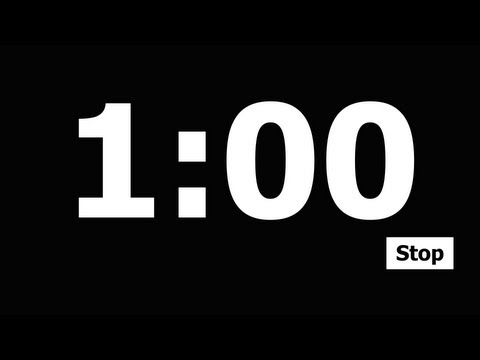 Snatch the Sound
Silly Sentence
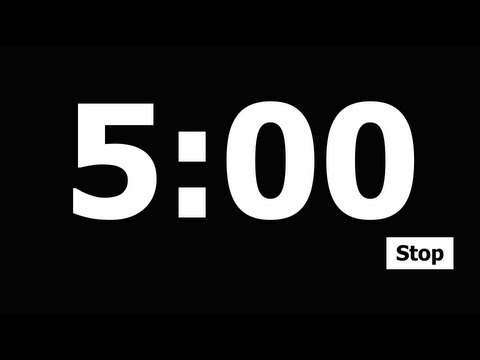 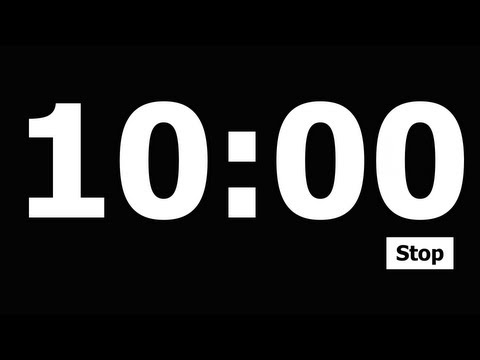 met, meet
bunch, bench
got, gut
jet, jat*
Sweet sisters sang songs on Saturday.
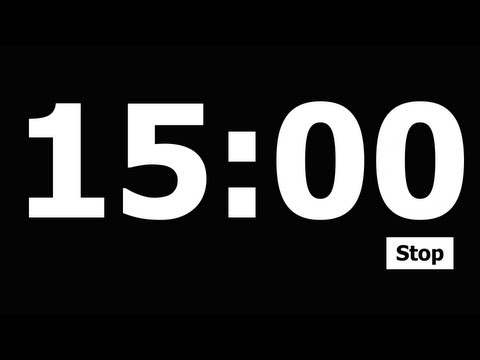 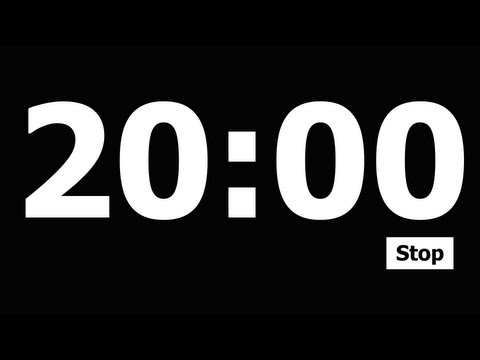 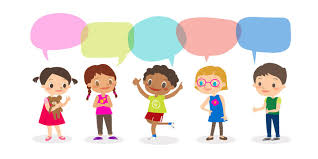 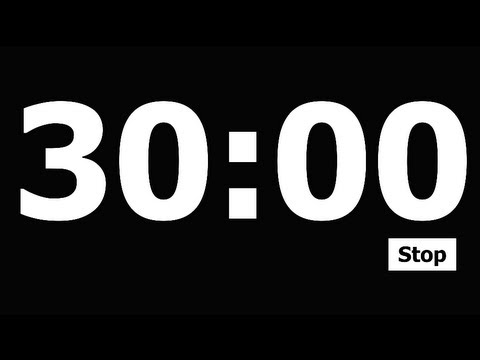 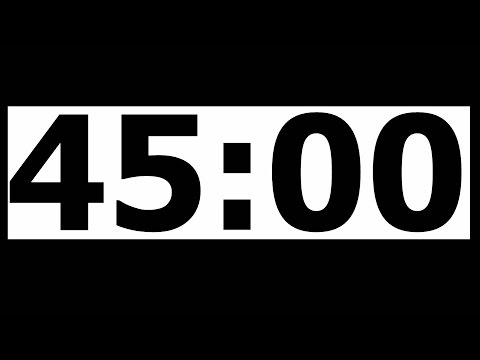 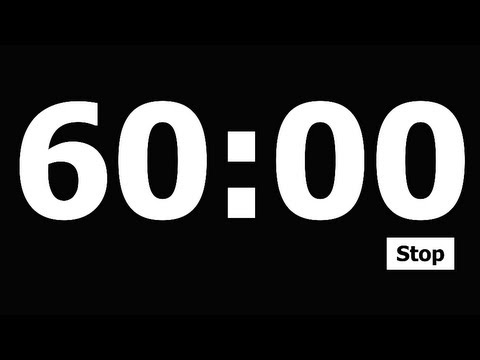